Healthcare Professional Buyer Persona
HCP Persona Name
Professional InformationHabitat/context of their profession
DemographicsAge? Income? Location? Gender Identity?
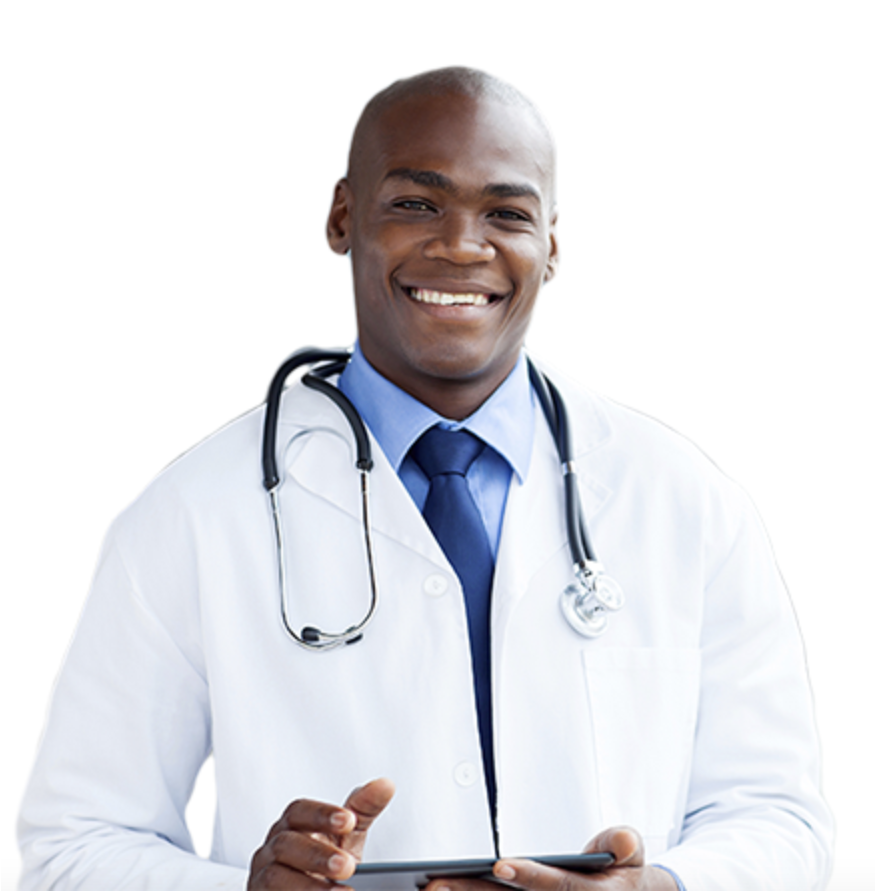 Age
Gender
Geographic location
Education level and specialization
Years in practice
Type of practice (e.g., private, public hospital, clinic)
Specialization 
Affiliations (e.g., hospitals, medical associations)
Publications
Technology and Media UseCommunication preferences? 
Social media platforms?
Key attitudes and insights
What do they value? Main benefits
Preferred sources of medical information
Social media habits, if any (e.g., LinkedIn  specialty sites…)
Frequency of communication preferences
Optimal times to be contacted
Preferred sources of medical information
Social media habits, if any (e.g., LinkedIn  specialty sites…)
Frequency of communication preferences
Optimal times to be contacted
Goals and Interests    Professional and personal drives?
Challenges
Primary  challenges?  Personal vs professional concerns? What holds a possible purchase?
Professional goals
Educational  interests
Patient care goals
Research interests
Community involvement or activities
What are their biggest challenges in patient care?
Concerns about the device they currently use
Reasons not to change to another brand/not to buy a new technology
Administrative or bureaucratic challenges
Operational challenges
Healthcare Professional Buyer Persona
HCP Persona Name
Marketing MessagingHow can you describe your solution to have the biggest impact on your persona?
Communication PreferencesAbout communication channels, times...
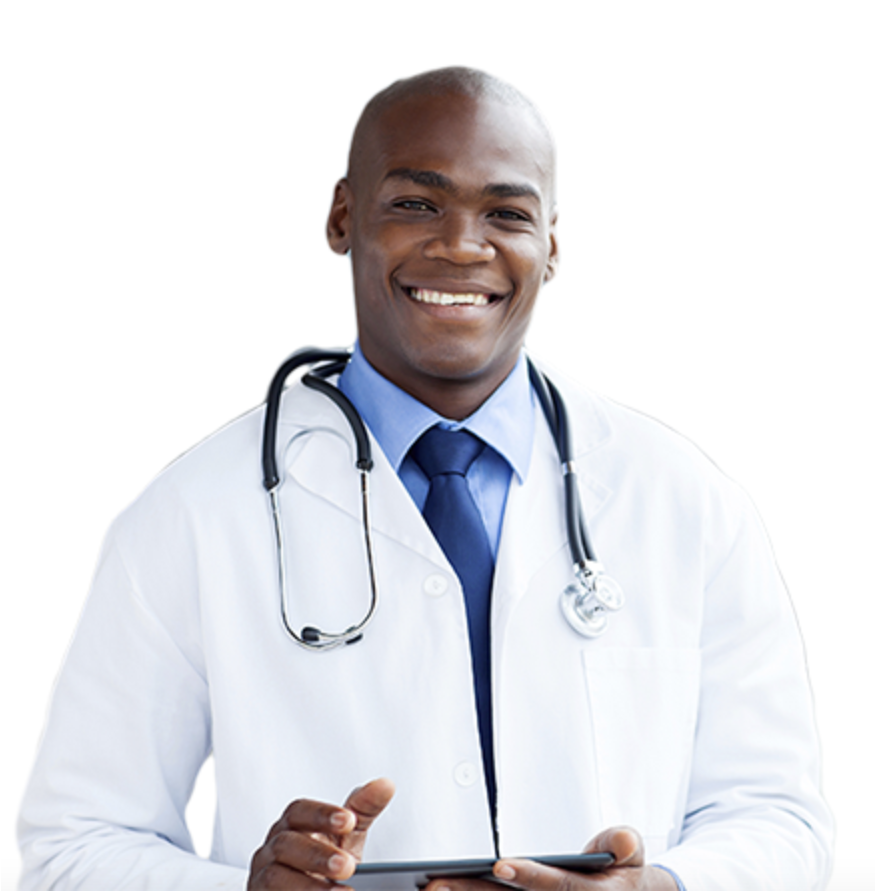 Preferred methods of communication (e.g., email, phone, face-to-face meetings)
Frequency of communication preferences
Optimal times to be contacted
Tone of voice
Visuals
Ad format
Unique Selling Points
Elevator Pitch
Sell your persona on your solution - in a sentence or a few words!
Common ObjectionsWhy wouldn’t they buy your product/service?
Influencers and key decision-makers
Factors that influence buying decisions 
Periodicity of buying cycles or decision-making
Catchy text
CTA